Closing Session
Adám Brudzewsky
Continuing Your APL Journey
dyalog.com/getting-started.htm

challenge.dyalog.com
apl.quest
aplcart.info/quiz

apl.wiki
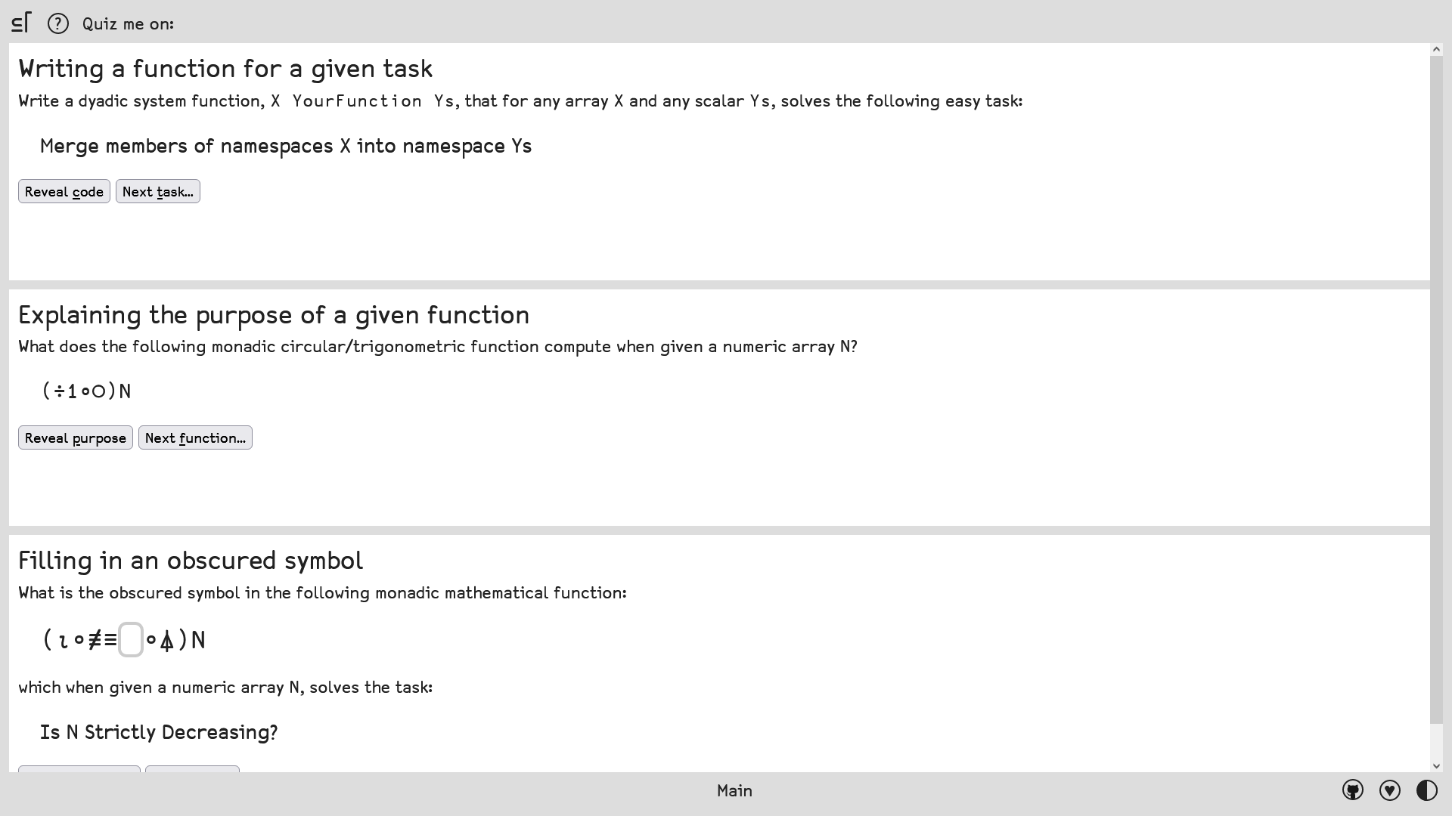 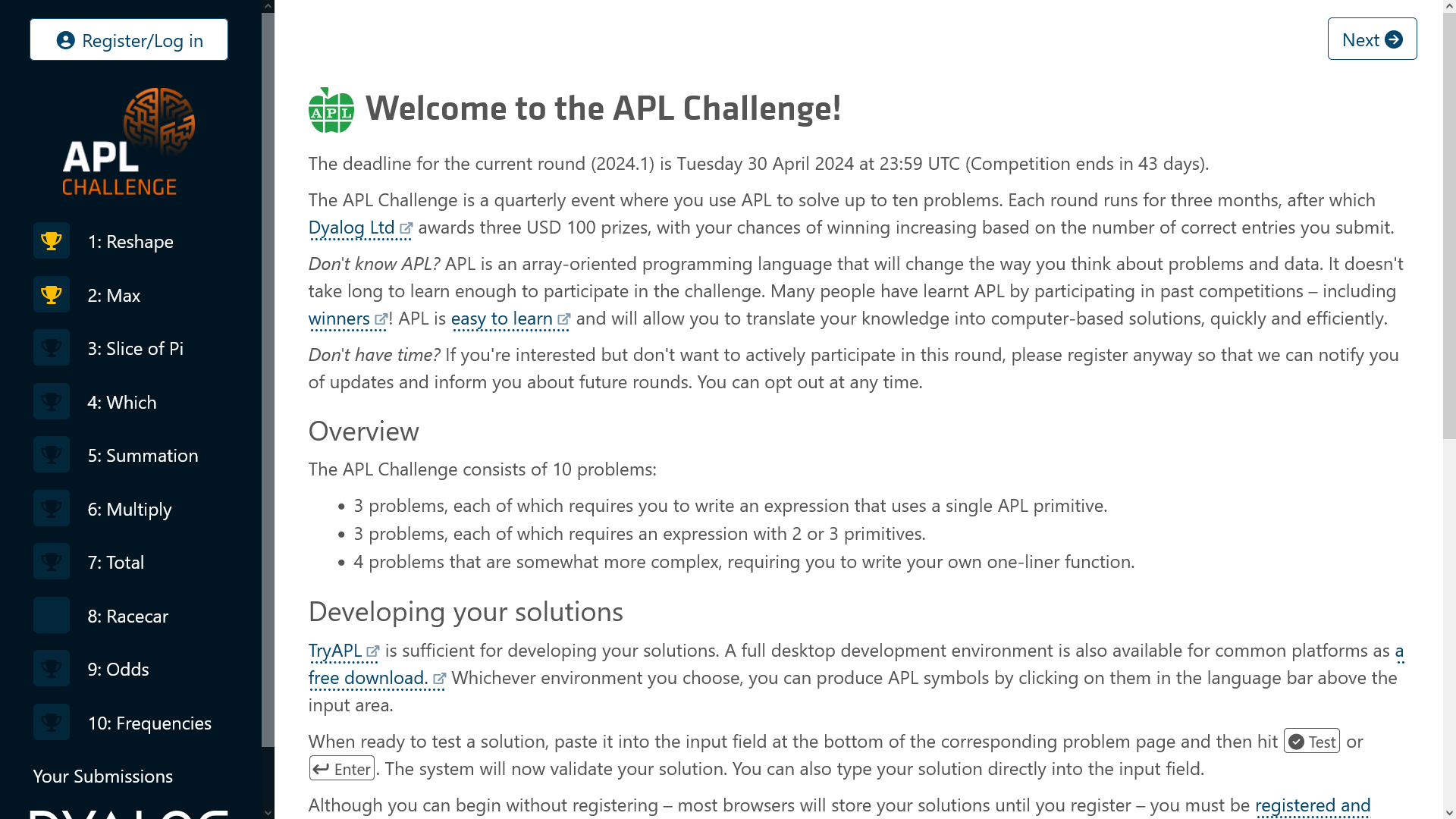 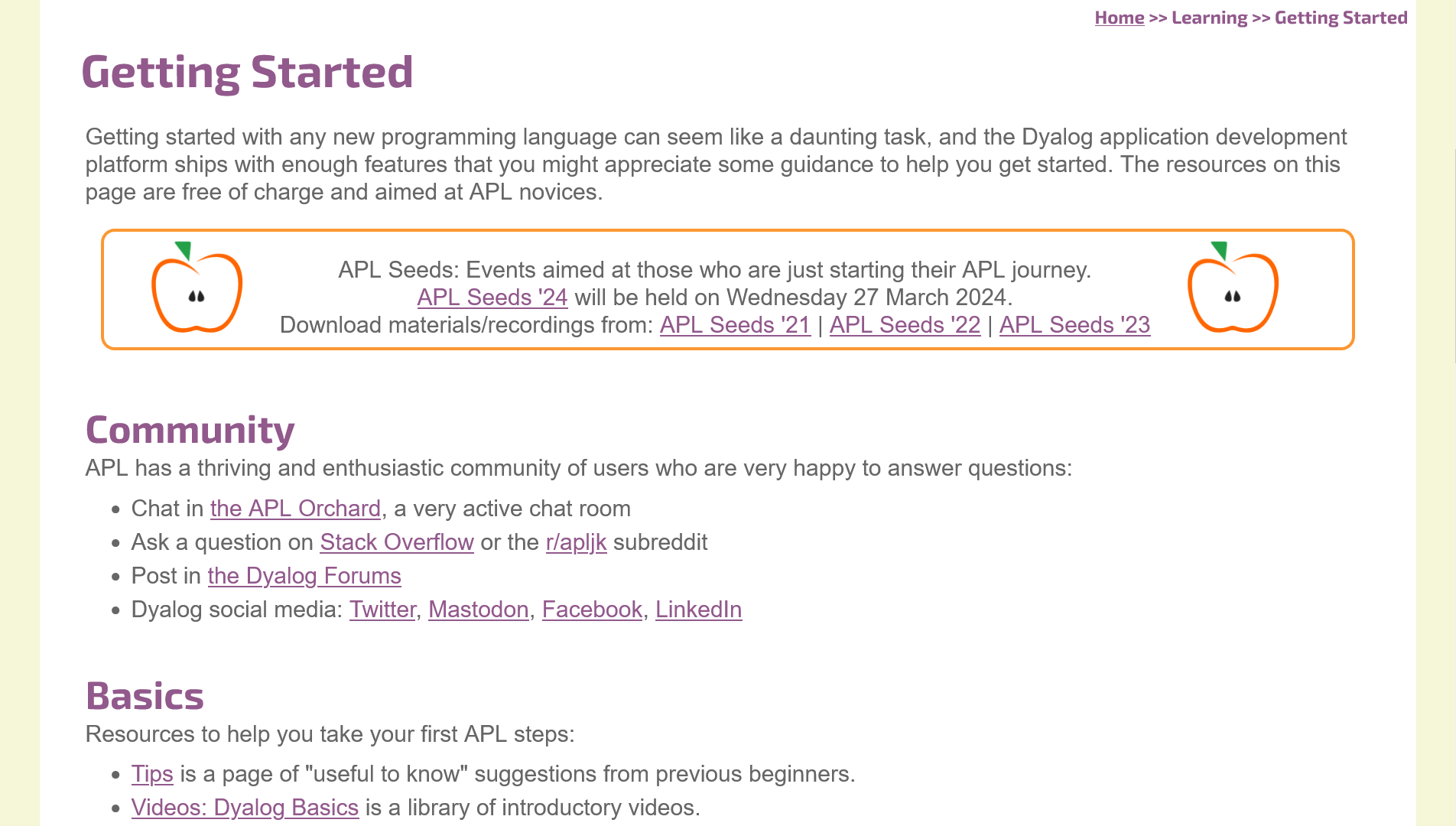 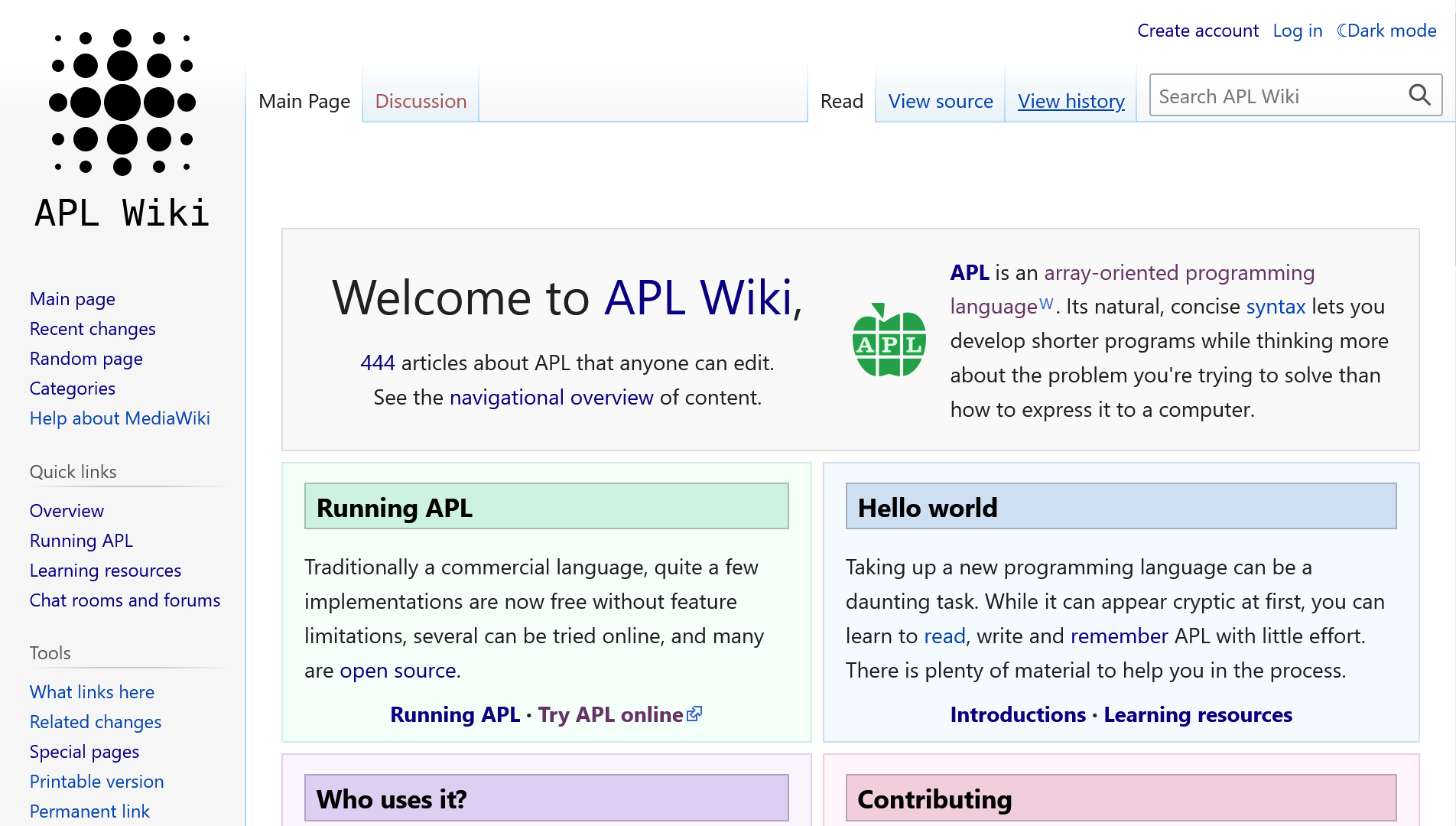 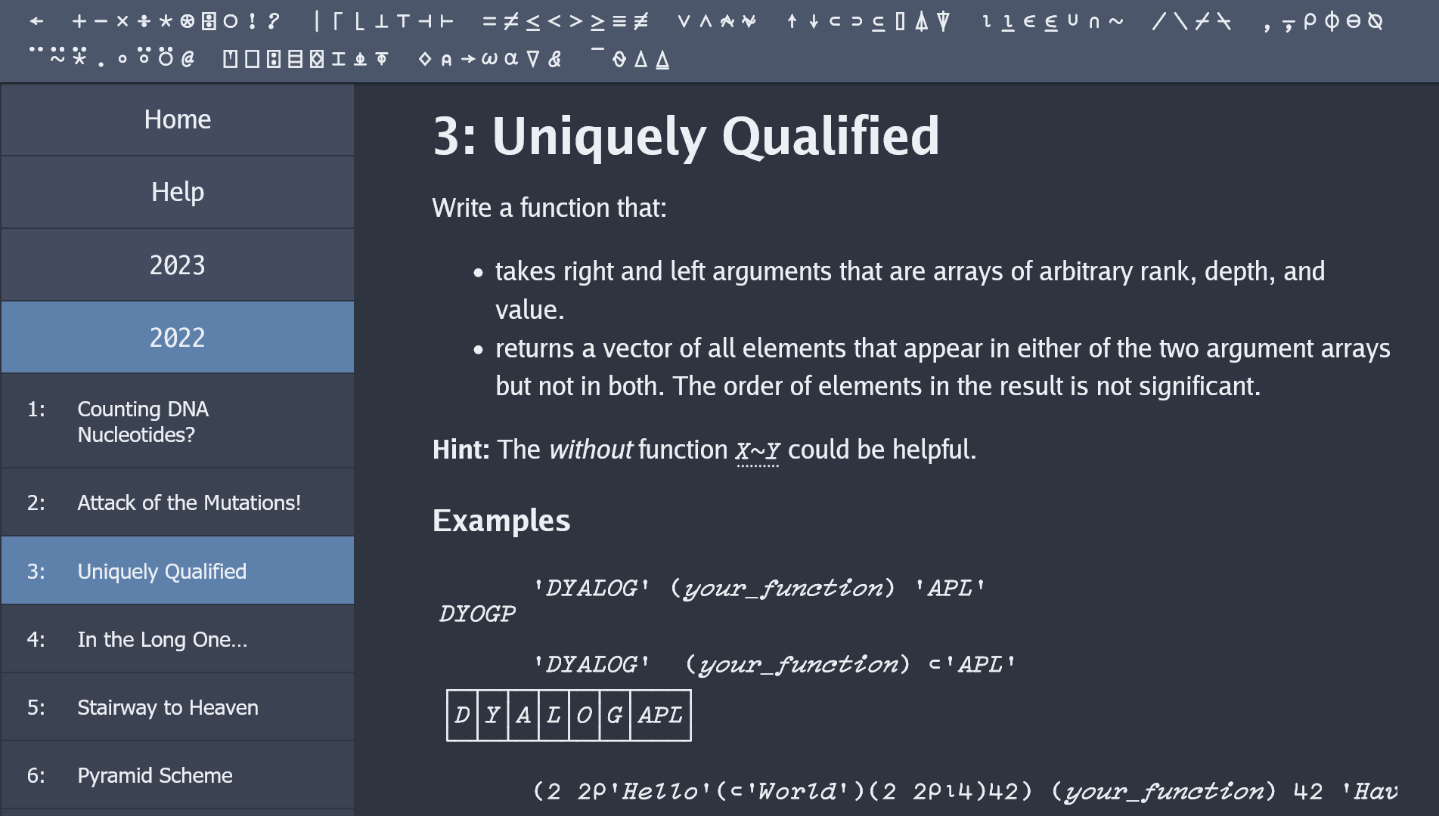 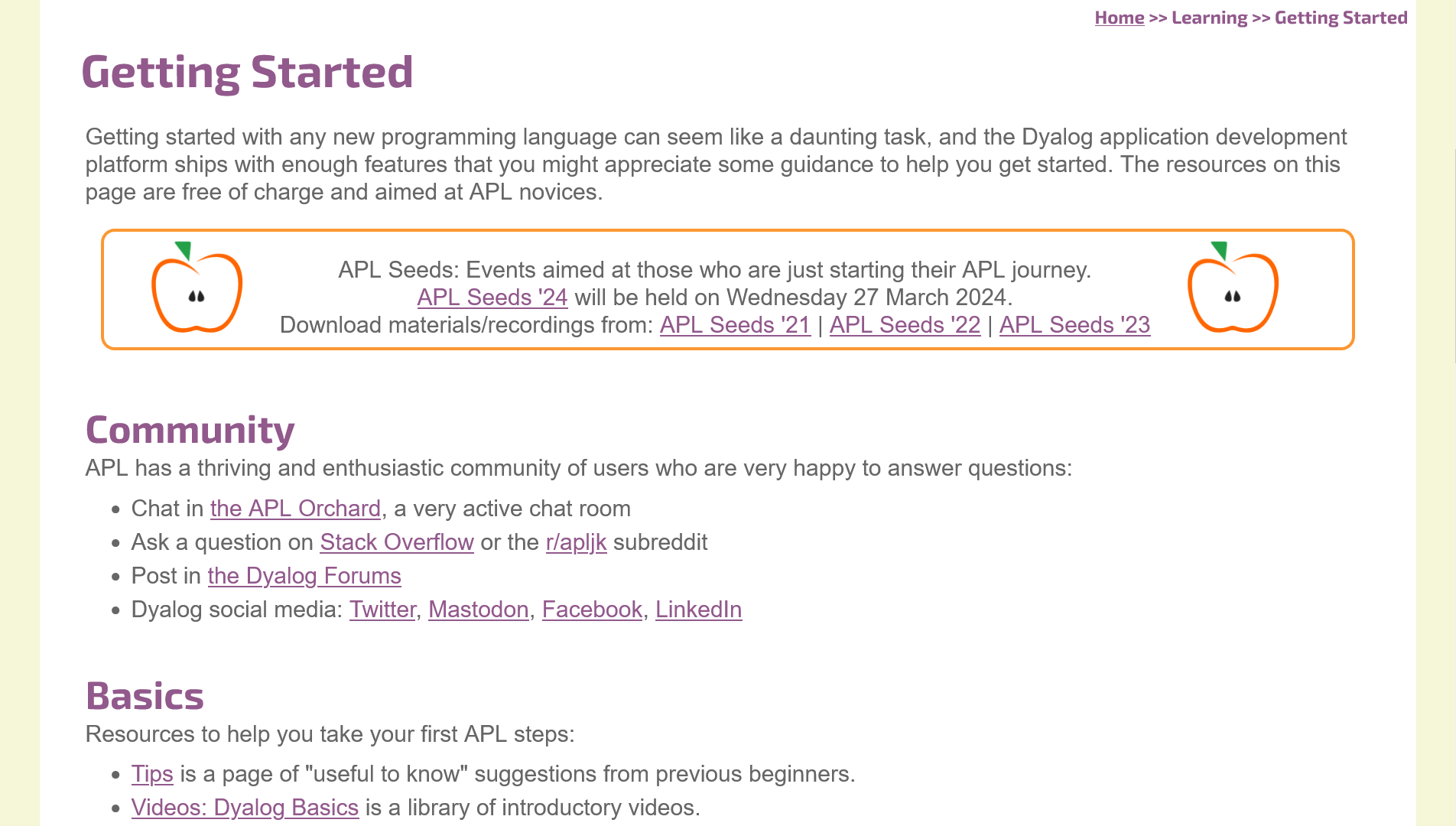 👉︎ dyalog.com/getting-started.htm 👈︎